Kestävän kehityksen tavoitteiden toimeenpano ja seuranta Suomessa
Kestävä kehitys on ihmisten hyvinvoinnin turvaamista maapallon kantokyvyn rajoissa
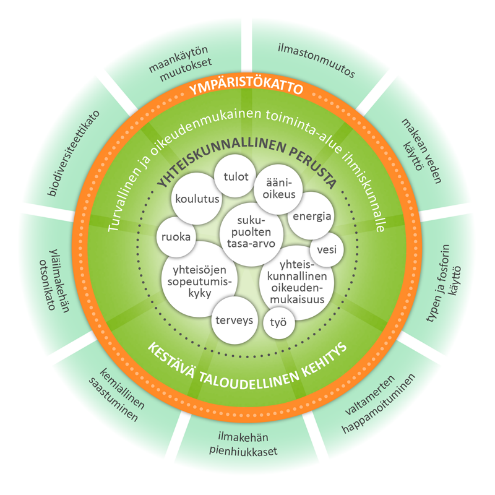 Yhteiskunnallinen 
perusta:

Globaalisti 
useat 
ihmisten 
perustarpeet
 ja -oikeudet 
ovat edelleen 
saavuttamatta 
tai niissä 
on puutteita.
Planetaariset rajat: 

Neljän biofyysisen prosessin osalta 
rajat on jo ylitetty:
- ilmastonmuutos- maan käyttö- biodiversiteettikato - typen ja fosforin   kierrot
(Rockström et al.)
2
[Speaker Notes: Rooman klubin raportti kasvun rajat 1972
Brundtlandin komissio 1987:  Kestävä kehitys on kehitystä, joka tyydyttää nykyhetken tarpeet viemättä tulevilta sukupolvilta mahdollisuutta tyydyttää omat tarpeensa.
- Rion ympäristökokous 1992: ihminen on keskeisessä asemassa pyrittäessä kestävään kehitykseen. Hänellä on oikeus terveelliseen ja rikkaaseen elämään sopusoinnussa luonnon kanssa. Oikeus kehitykseen tulee toteuttaa siten, että nykyisten ja tulevien sukupolvien tarpeet ympäristöön otetaan oikeudenmukaisesti huomioon.]
Luonnon ja ympäristön tila
Resurssiviisas talous ja hiilineutraali yhteiskunta
Kulutus ja julkiset hankinnat
Globaali vastuu ja johdonmukai-suus
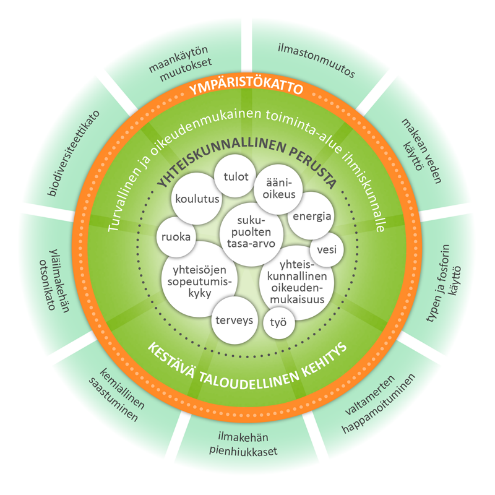 Asuminen ja yhdyskunnat
Koulutus ja osaamisen kehittäminen
Terveyden edellytykset
Työelämä, laatu ja muutos
Syrjäytyminen ja yhteiskunnallinen osallisuus
Yhteiskun-nallinen eriarvoisuus
3  |
4.3.2020